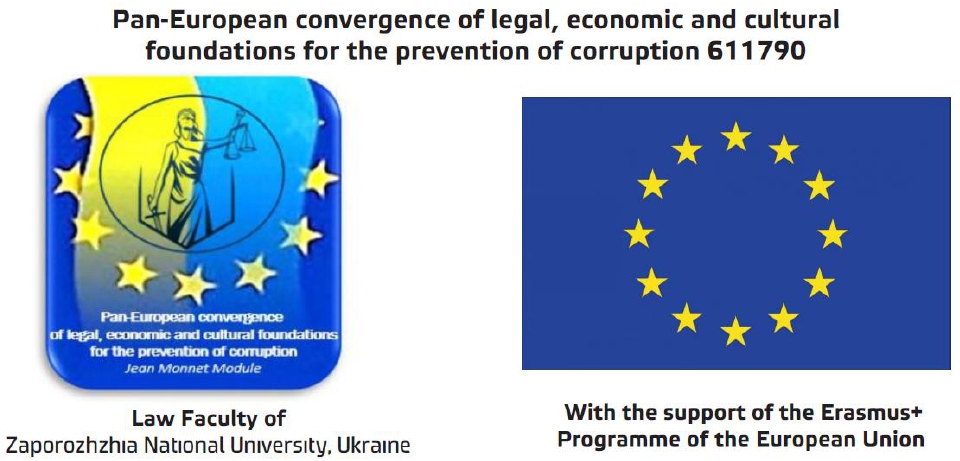 Загальноєвропейська конвергенція правових, економічних та культурологічних основ попередження корупції 611790-EPP-1-2019-1-UA-EPPJMO-MODULE
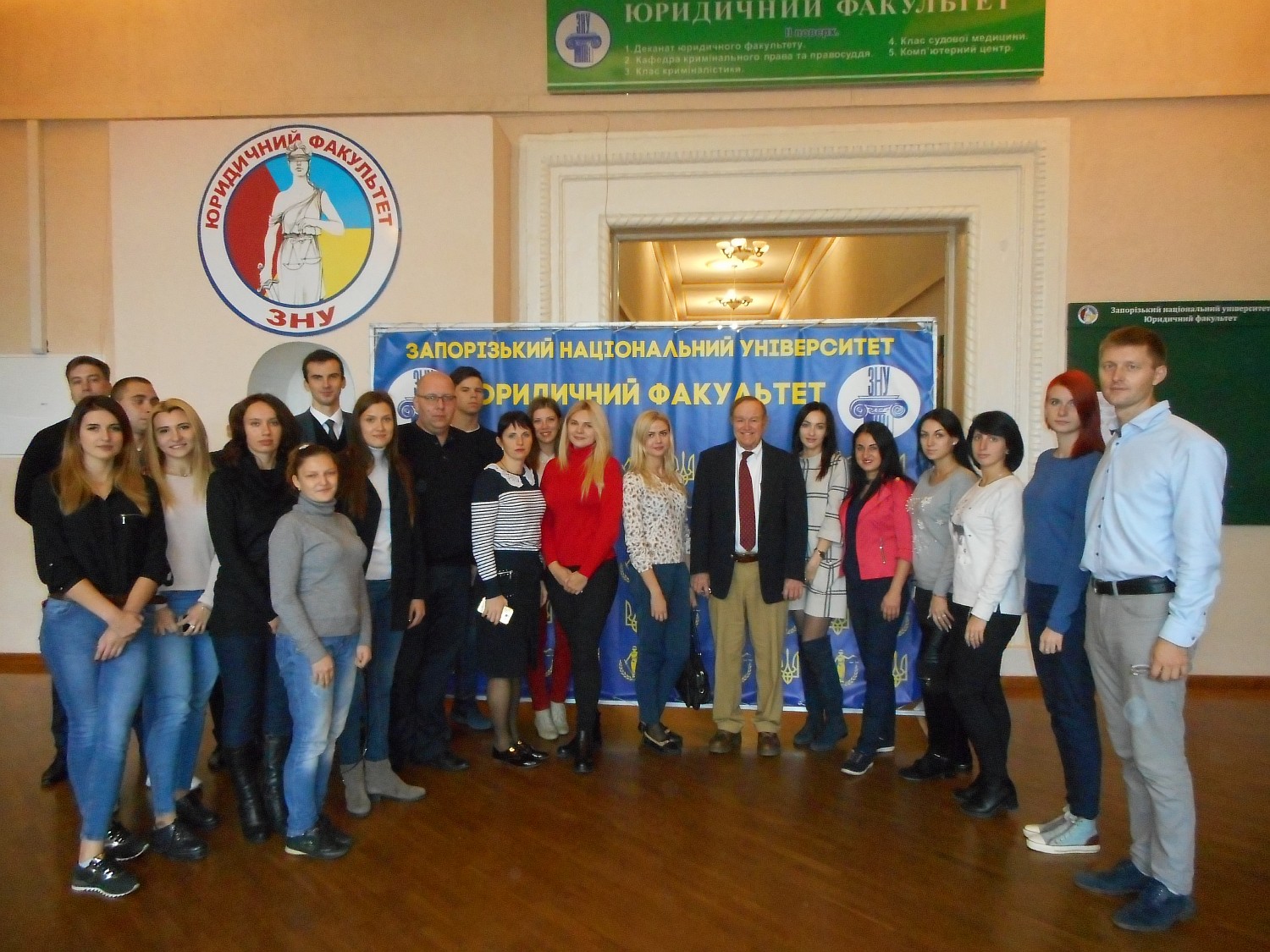 Мета проєкту
Тактична: надання актуальних знань, розвитку навичок та компетенцій, необхідних для юридично, економічно та культурологічно коректного, швидкого та ефективного взаємообміну досвідом запобігання корупції. 
Стратегічна: забезпечення перманентного застосування інституційного підходу до запобігання корупції в країні та інерції цього процесу у сферах правової політики, публічного управління, економічного та духовно-культурного розвитку
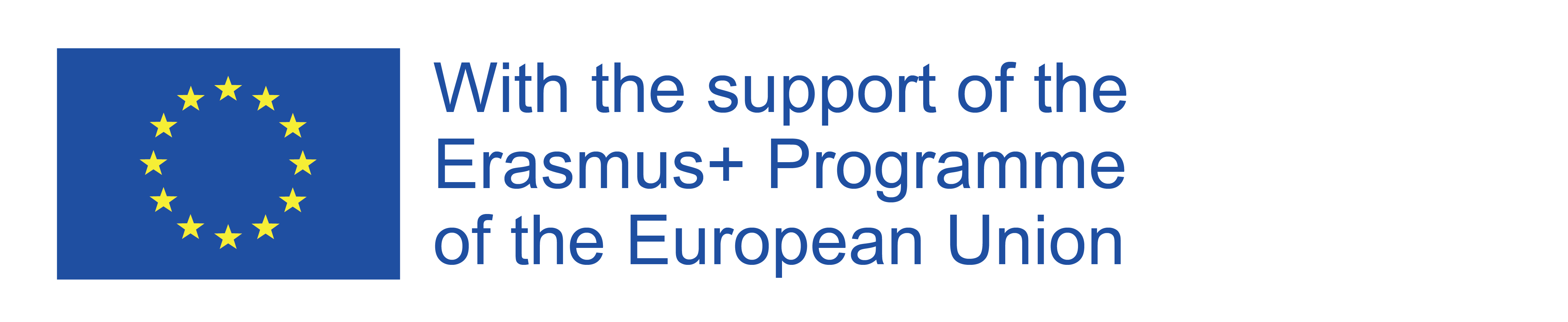 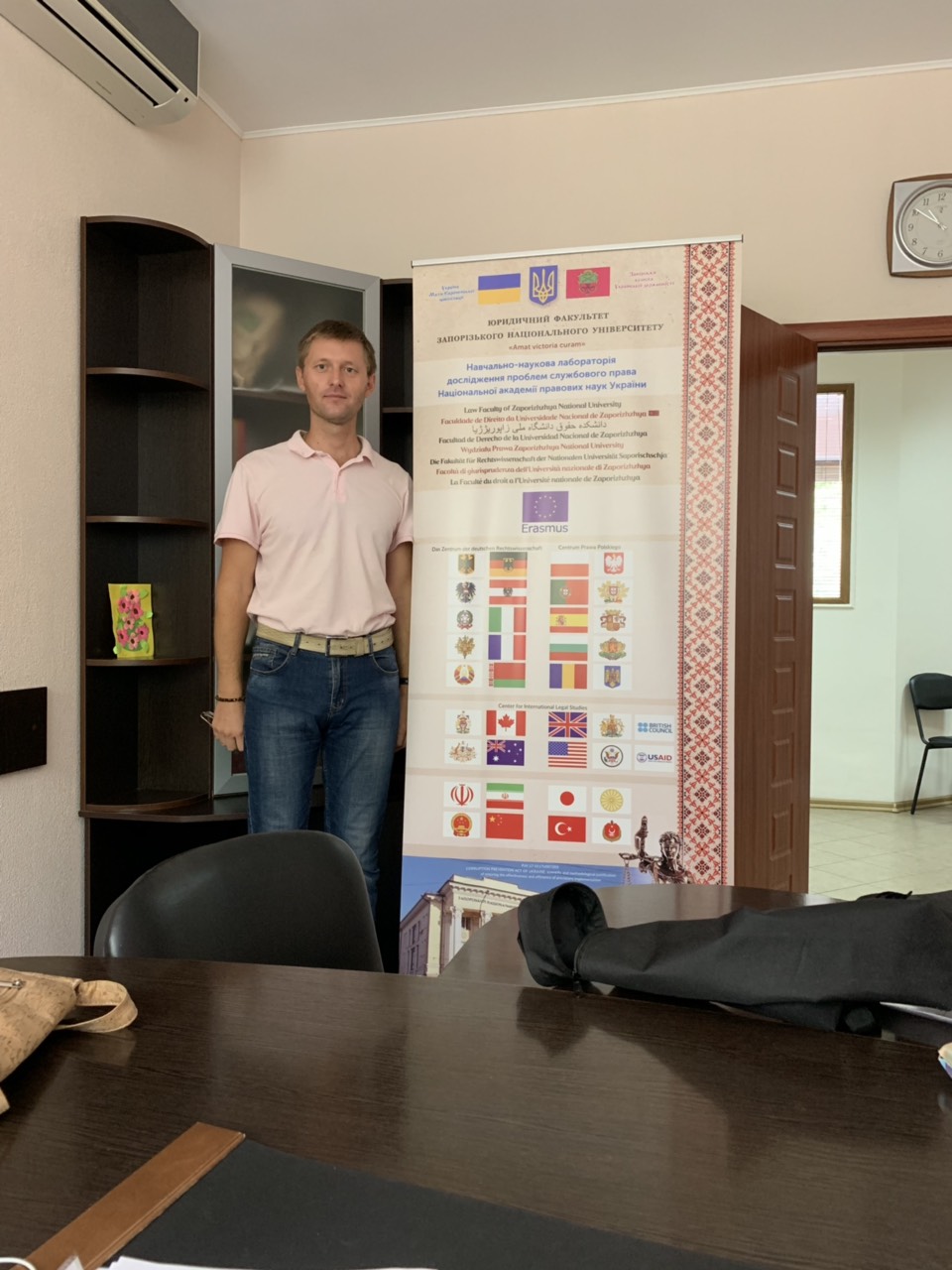 Завдання проєкту
Розробка навчального курсу «Загальноєвропейська конвергенція правових, економічних та культурологічних основ попередження корупції» для магістрів юридичного факультету 
Проведення круглого столу «Шляхи впровадження європейських стандартів доброчесності в Запорізькому регіоні» 
Проведення фінальної конференції «АНТИКОРУПЦІЙНІ ЗАХОДИ НА ДЕРЖАВНІЙ СЛУЖБІ: ПОРІВНЯЛЬНО-ПРАВОВИЙ АНАЛІЗ ДОСВІДУ КРАЇН СХІДНОЇ ТА ЗАХІДНОЇ ЄВРОПИ»
Проведення практичних тренінгів для державних службовців з питань запобігання корупції
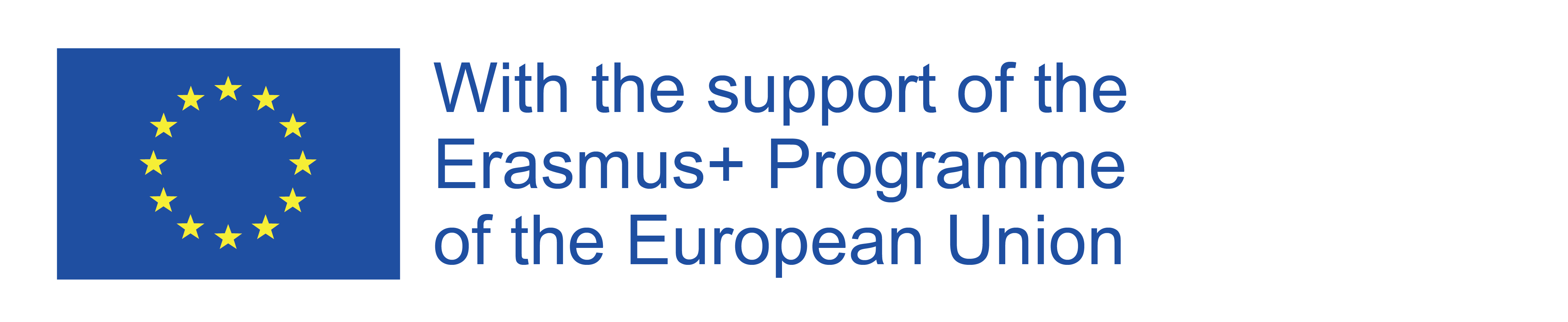 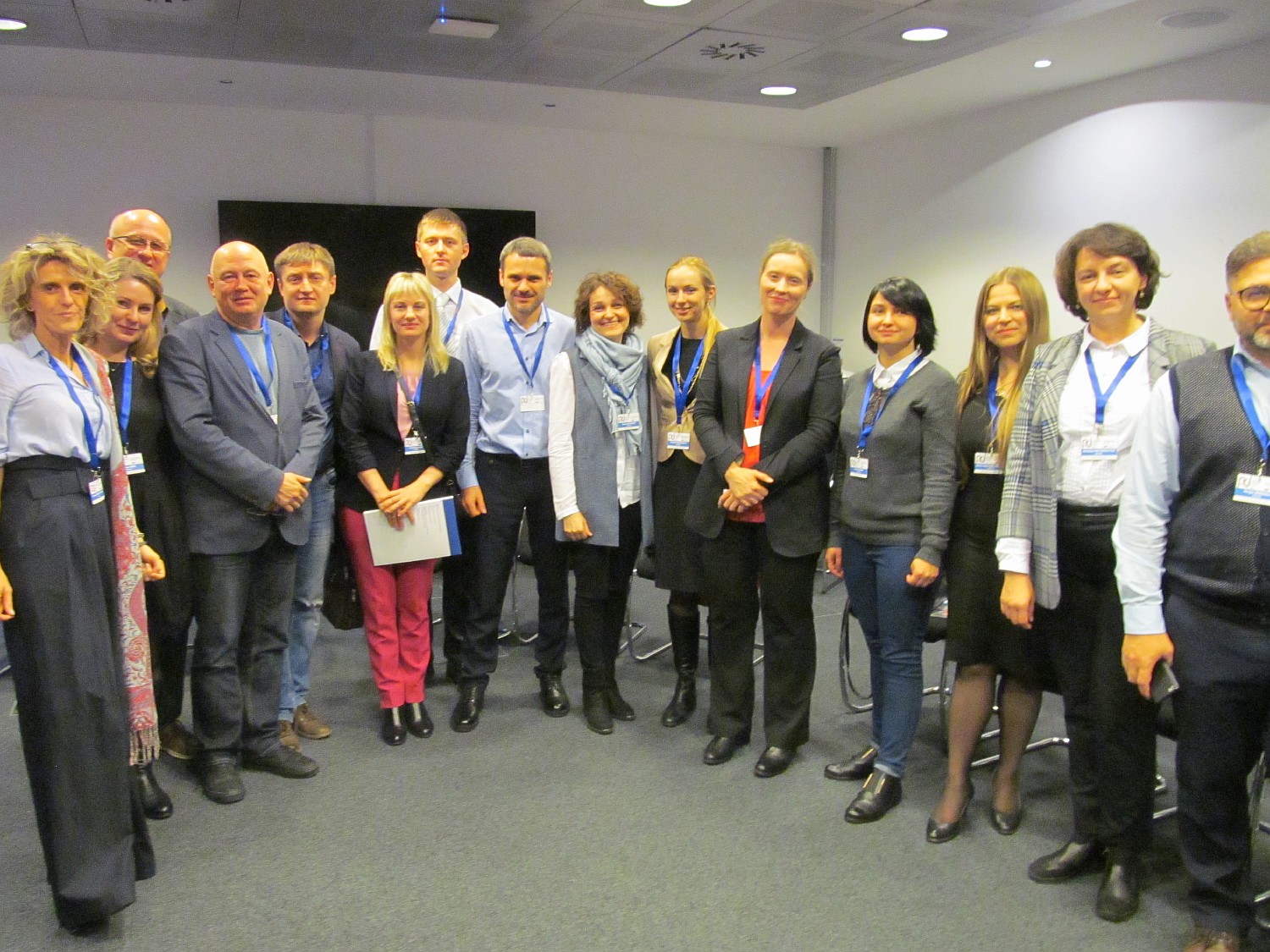 Результати проєкту
Дидактичні матеріали, силабус і програма курсу 
Підручник «Загальноєвропейська конвергенція правових, економічних та культурологічних основ попередження корупції»
Збірка матеріалів конференції 
2 наукові статті у рецензованих виданнях 
Промо-публікації
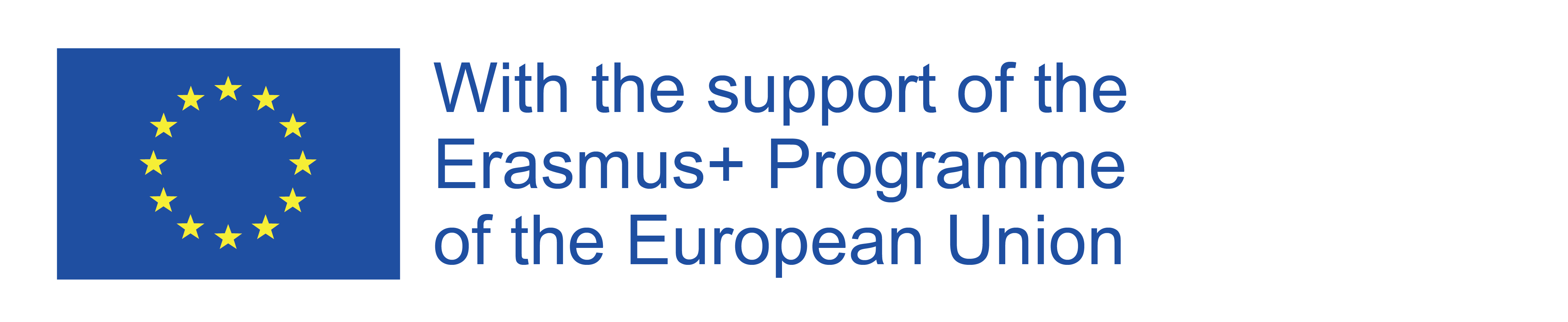 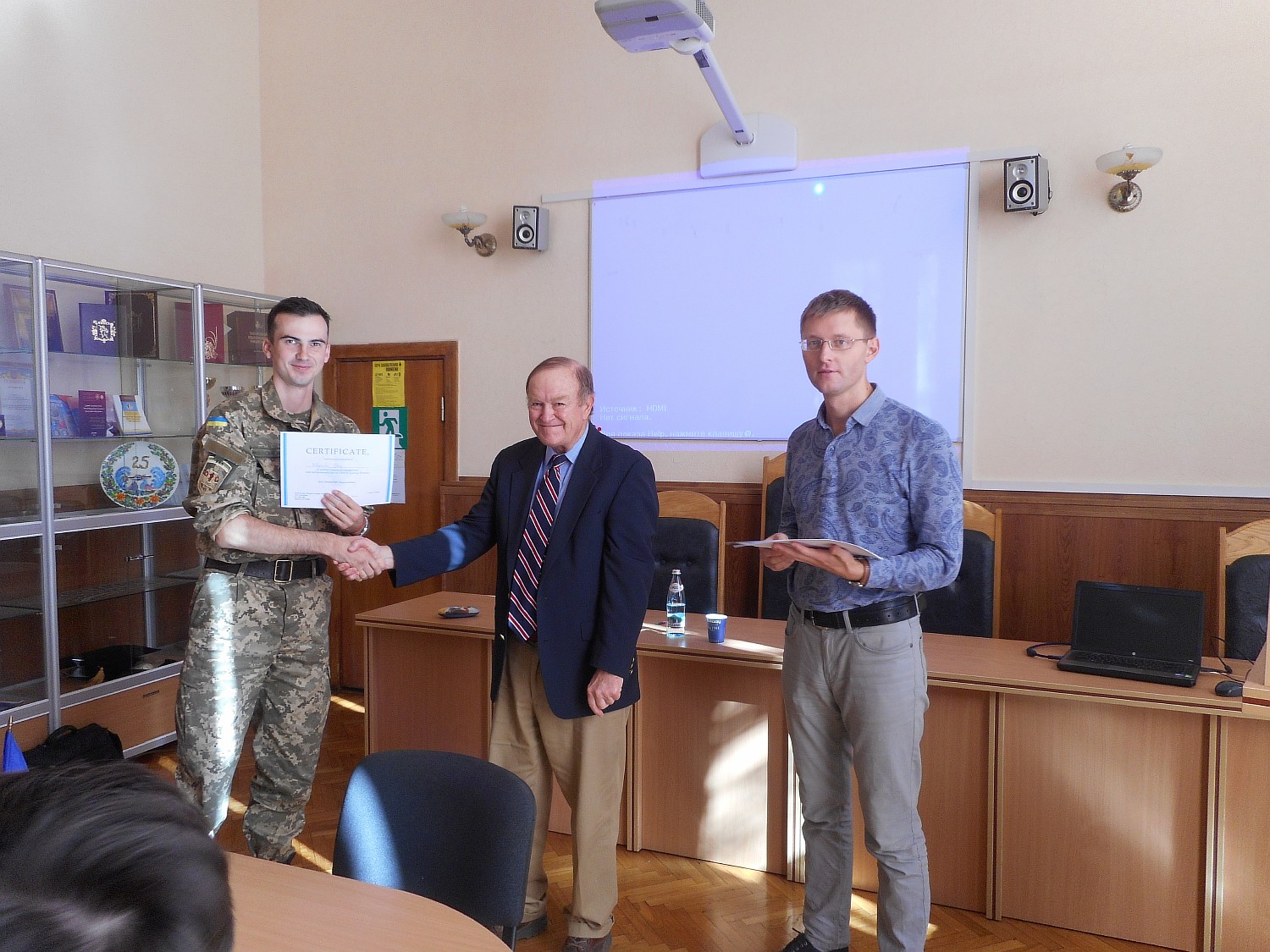 Структура навчального курсу
Модуль 1. Теоретико-правова основа та процес формування європейської антикорупційної культури 
Модуль 2. Основи духовно-культурних кодів попередження корупції в країнах Європи та роль мовних засобів у їх адекватному осмисленні 
Модуль 3. Основи економічної культури як умова запобігання корупції в країнах Європи
Модуль 4. Поєднання антикорупційних правових моделей, політичних та соціальних практик країн Європи у сучасних трансформаціях публічно-правової системи України
Залік
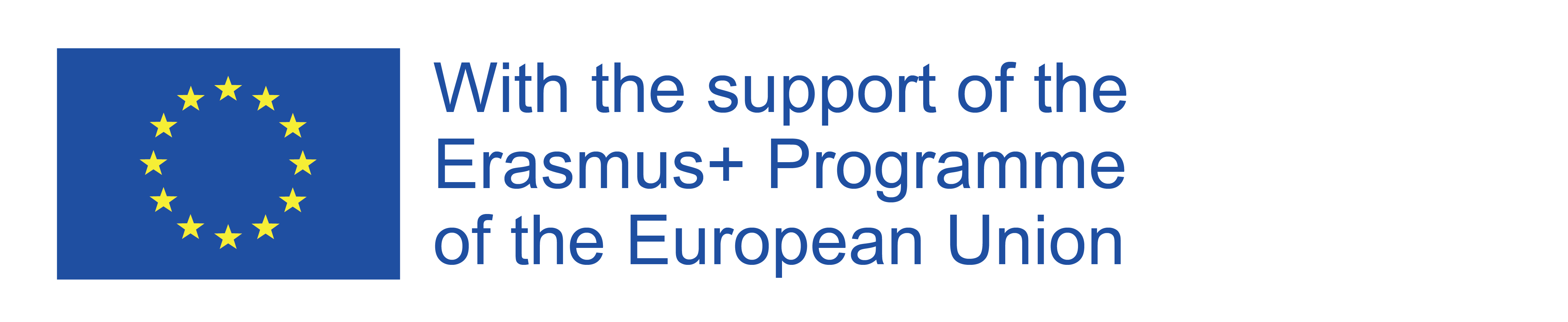 Показники за результатами реалізації проєкту
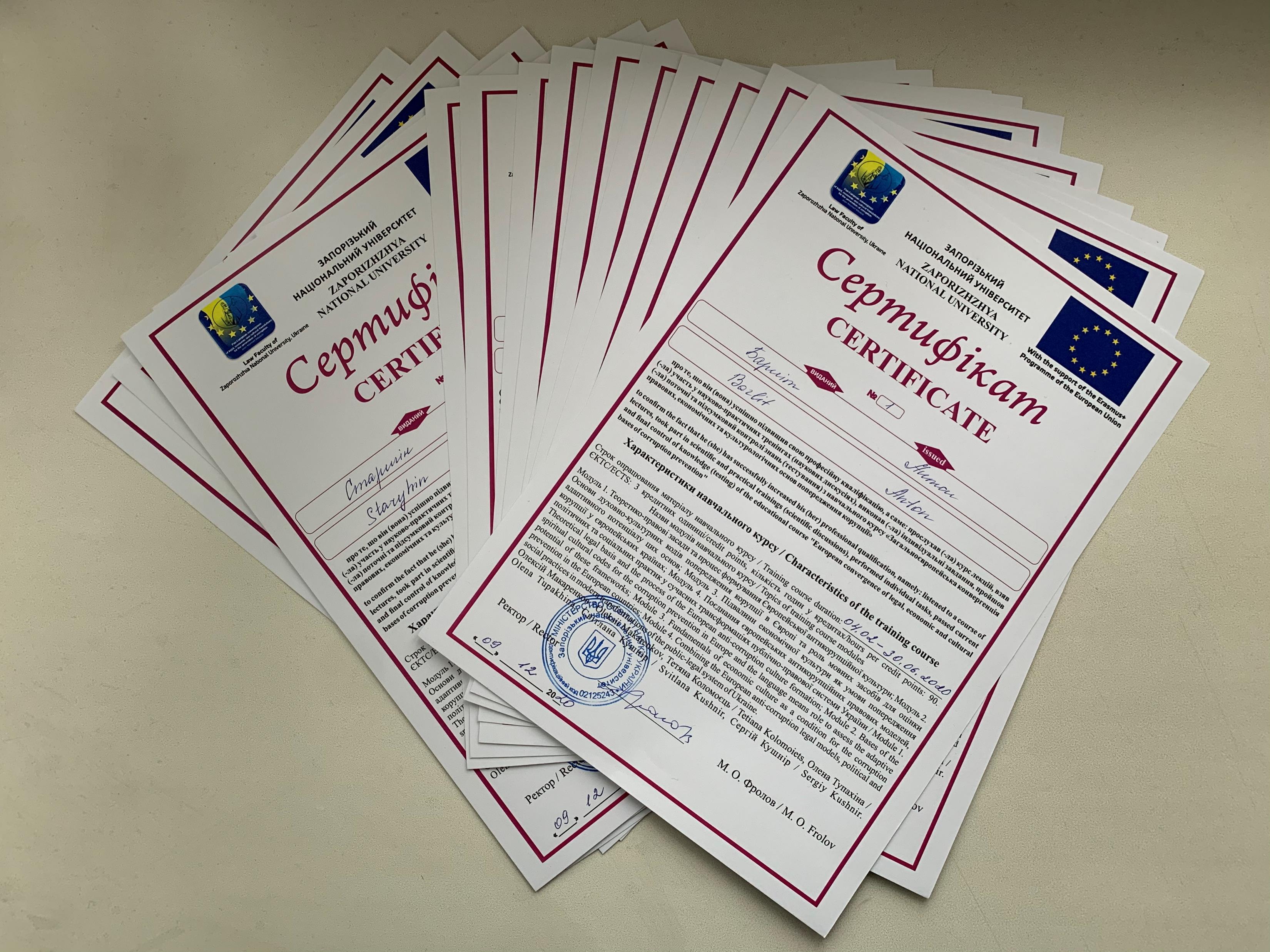 110 студентів, що успішно пройшли навчання за курсом 
2 цикли тренінгів для державних службовців на базі Запорізького обласного центру підвищення кваліфікації 
1 цикл відкритих лекцій для державних службовців 
2 цикли відкритих лекцій для студентів і викладачів за участі провідних фахівців-практиків (судді Конституційного Суду України, прокурора штату Південна Кароліна) 
2 круглі столи 
1 фінальна конференція 
303 учасники заходів, організованих в рамках проєкту 
1150 учасників промо-заходів і презентацій
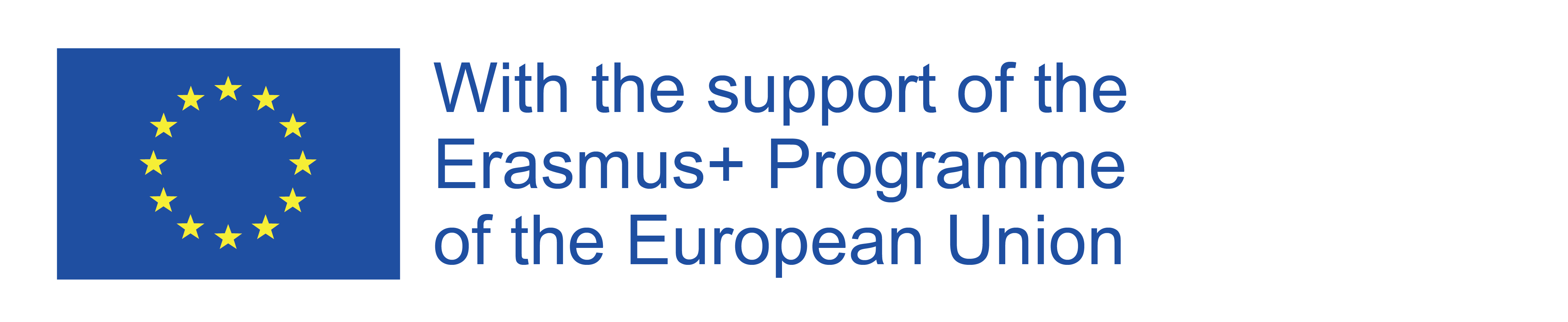